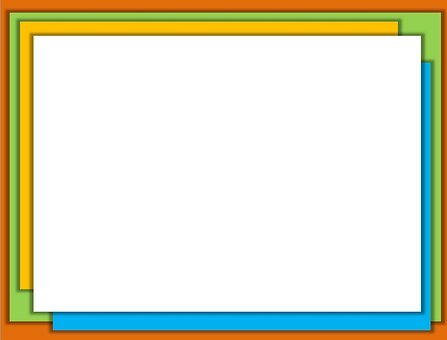 Система работы классного руководителя с родителями (законными представителями) обучающихся
(сообщение из опыта работы)

 Подготовила: 
                            классный руководитель 3 г класса
Смолякова Л.Д.
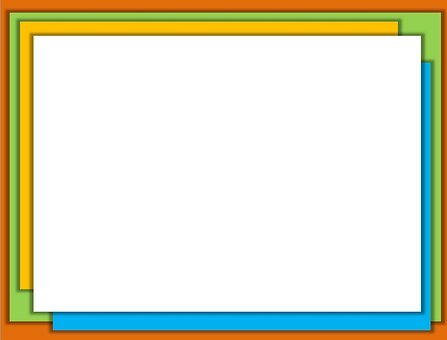 Причины самоустранения родителями от участия в процессе обучения и воспитания
- нехватка времени 
- «старое» отношение к учёбе
- низкий уровень семейного воспитания
-несоответствие требований родителей и   возможностей детей
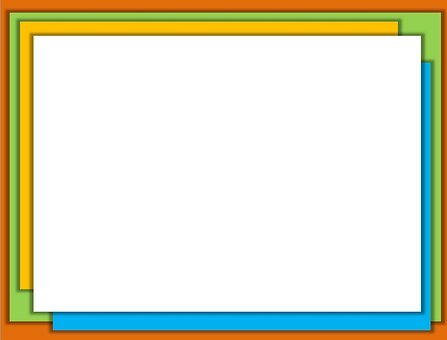 Направления работы с родителями:
1. Провожу систематически родительские собрания
2.Приглашаю на собрания преподавателей-предметников.
3.По просьбе родителей приглашаю психолога и представителей администрации школы.
4. Привлекаю к сотрудничеству родителей всех учеников класса.
5. Провожу индивидуальные беседы с родителями по мере необходимости и их просьбе.
6. Систематически встречаюсь с родителями детей группы риска
7. Провожу консультации.
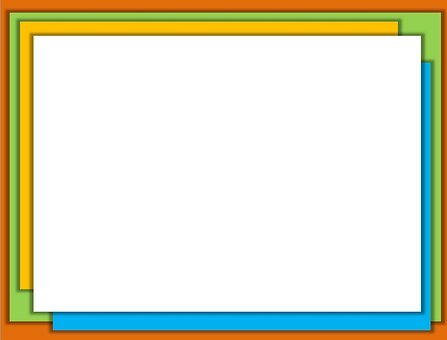 Формы работы с родителями:
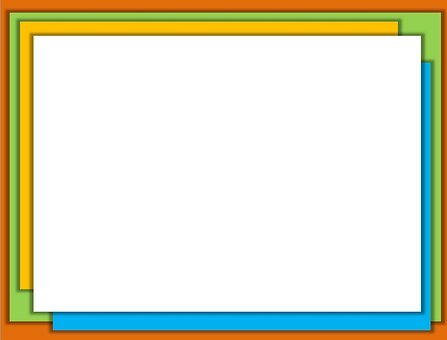 Задачи работы с родителями:
Цель деятельности классного руководителя - создание  условий  для саморазвития и самореализации личности обучающегося, его успешной социализации в обществе.
        Задачи деятельности классного руководителя:
        – формирование и развитие коллектива класса;
        – создание благоприятных психолого-педагогических условий для развития личности, самоутверждения каждого обучающегося, сохранения неповторимости и раскрытия его потенциальных способностей;
        – формирование здорового образа жизни;
        – организация системы отношений через разнообразные формы воспитывающей деятельности коллектива класса;
        – защита прав и интересов обучающихся;
        – организация системной работы с обучающимися в классе;
        – гуманизация отношений между обучающимися, между обучающимися и педагогическими работниками;
        – формирование у обучающихся нравственных смыслов и духовных ориентиров;
        – организация социально-значимой творческой деятельности обучающихся.
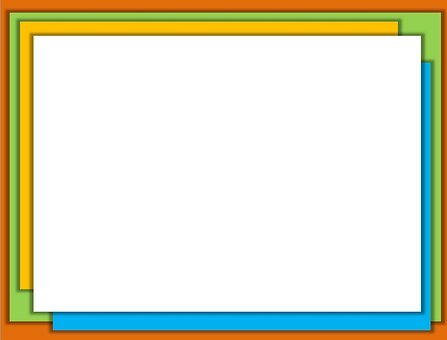 «День Знаний» (1 сентября);
«Золотая осень.Конкурс поделок из природных материалов»
(3-4 неделя сентября);
«Посвящение в первоклассники» (первая неделя октября);
День матери (конец ноября)
 «Новый год» (последняя неделя декабря);
«8 Марта»;
«Прощание с начальной школой»
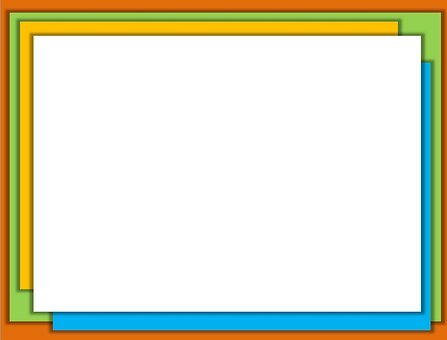 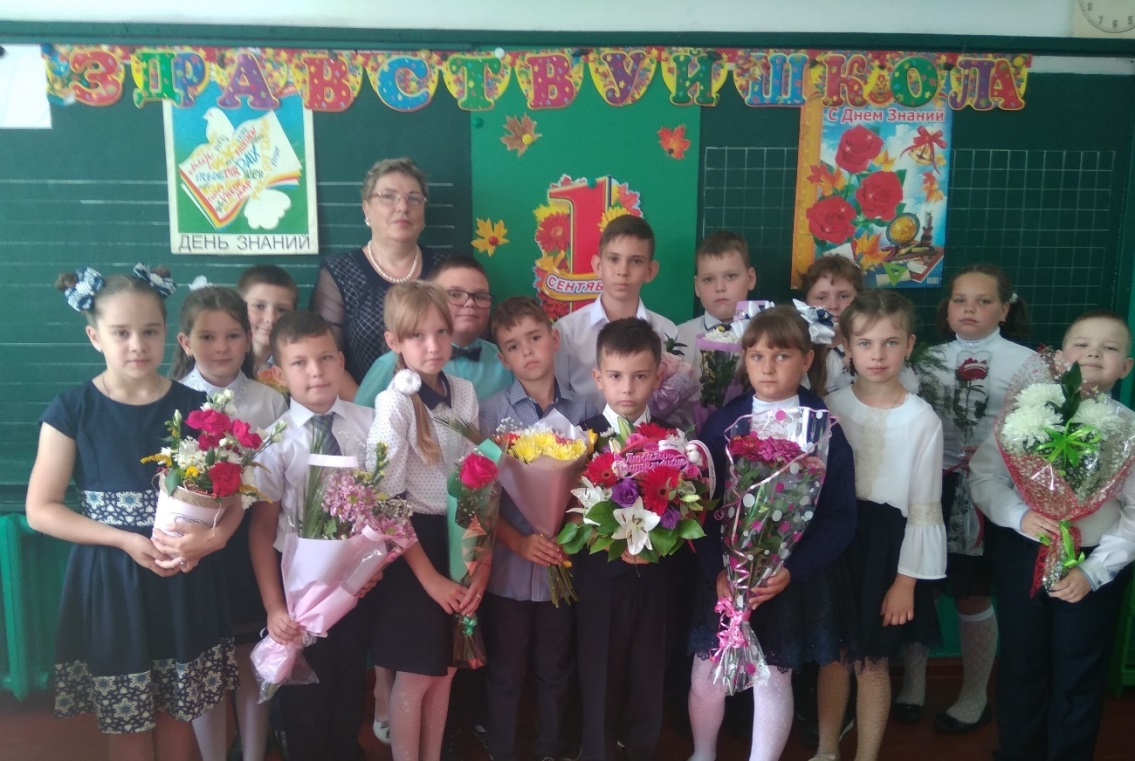 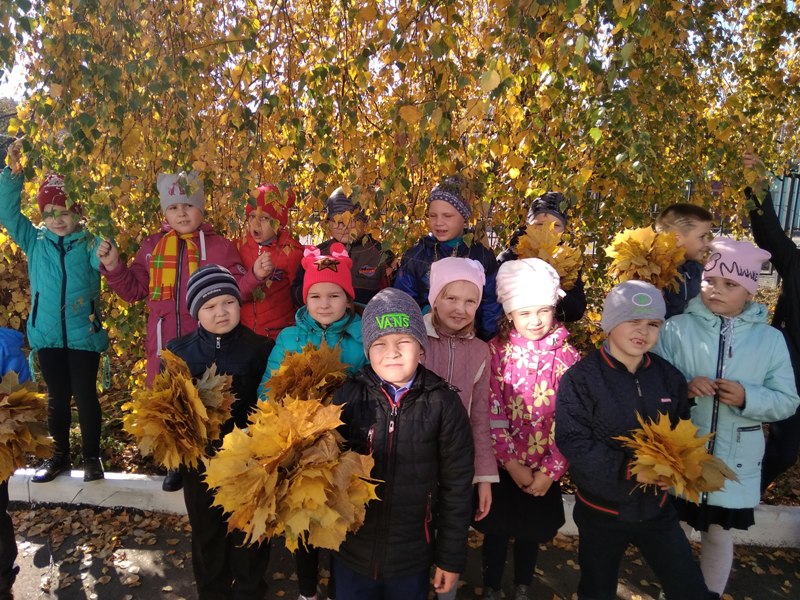 Золотая     осень
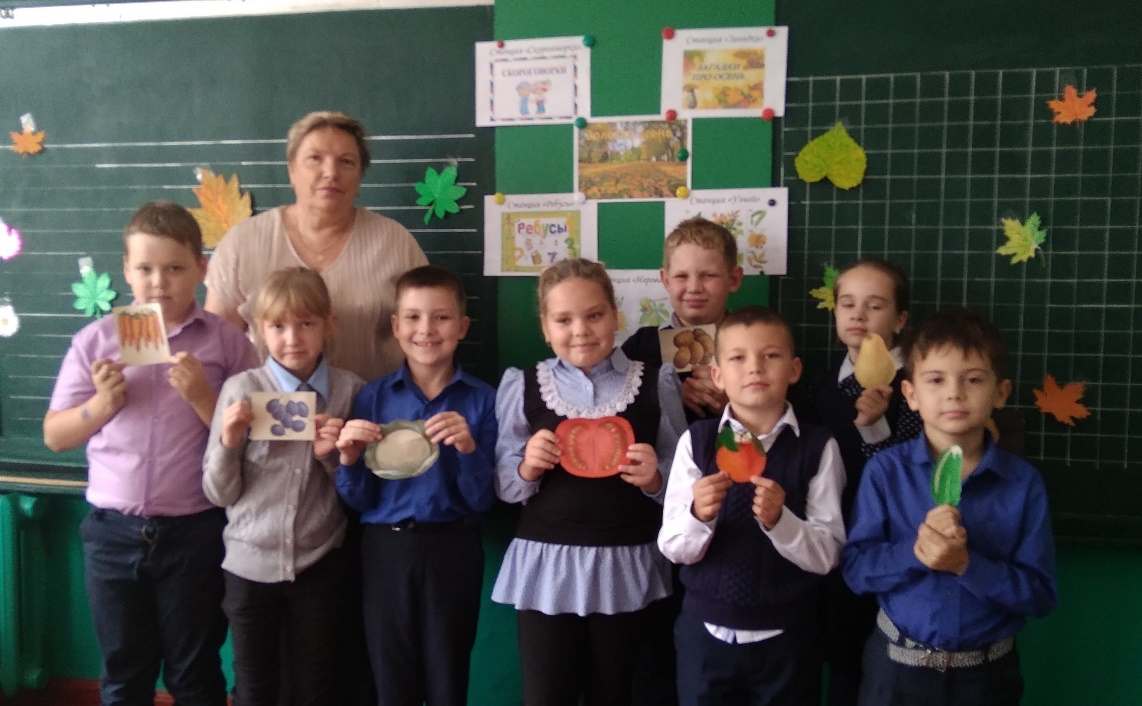 День Знаний
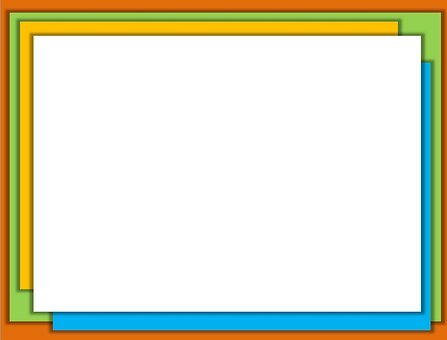 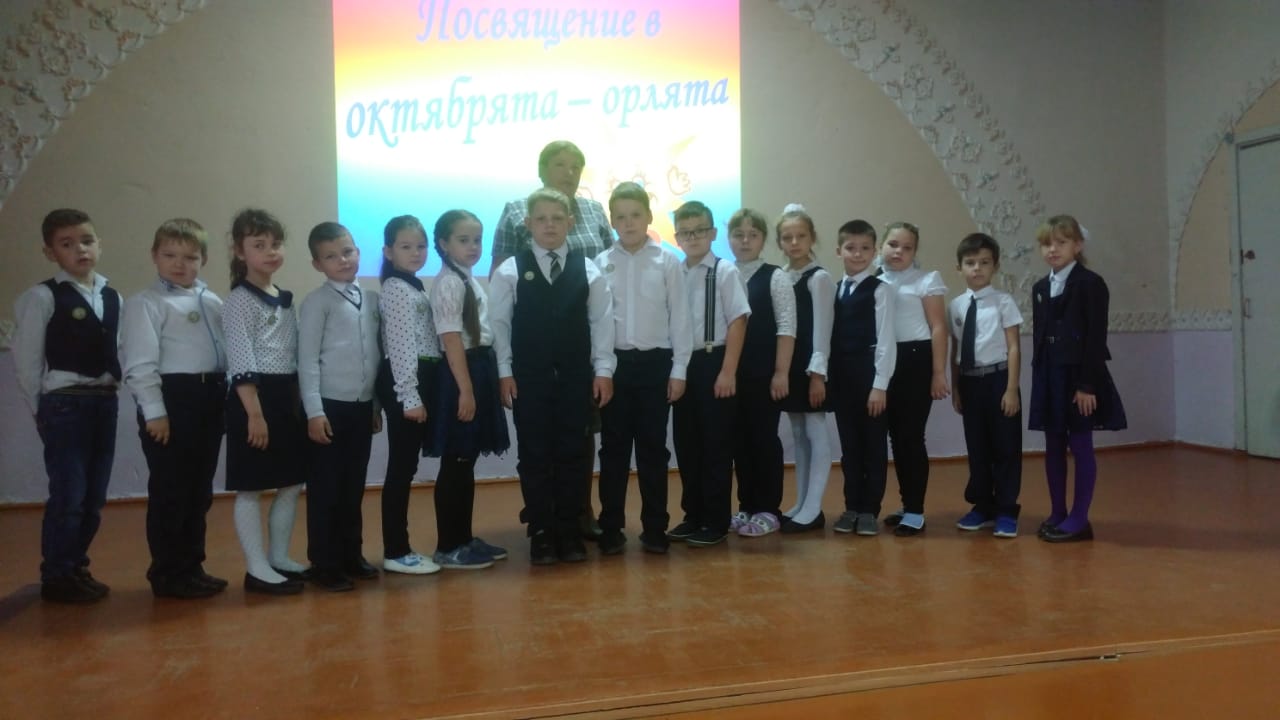 Конкурс 
патриотической песни
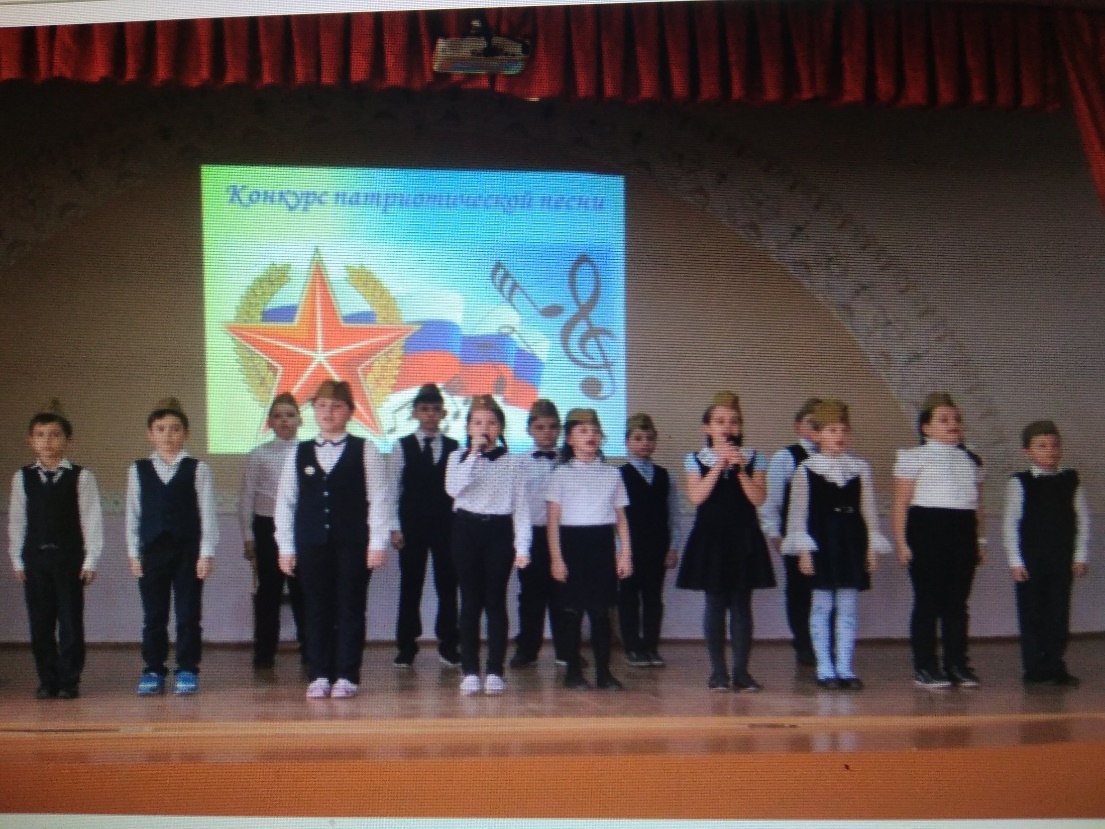 Посвящение в октябрята
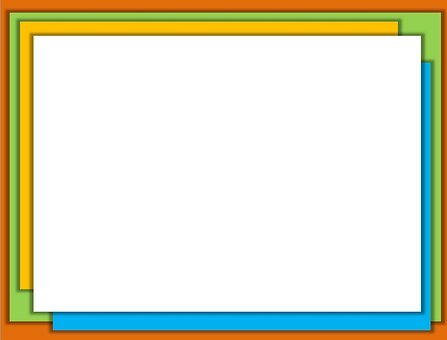 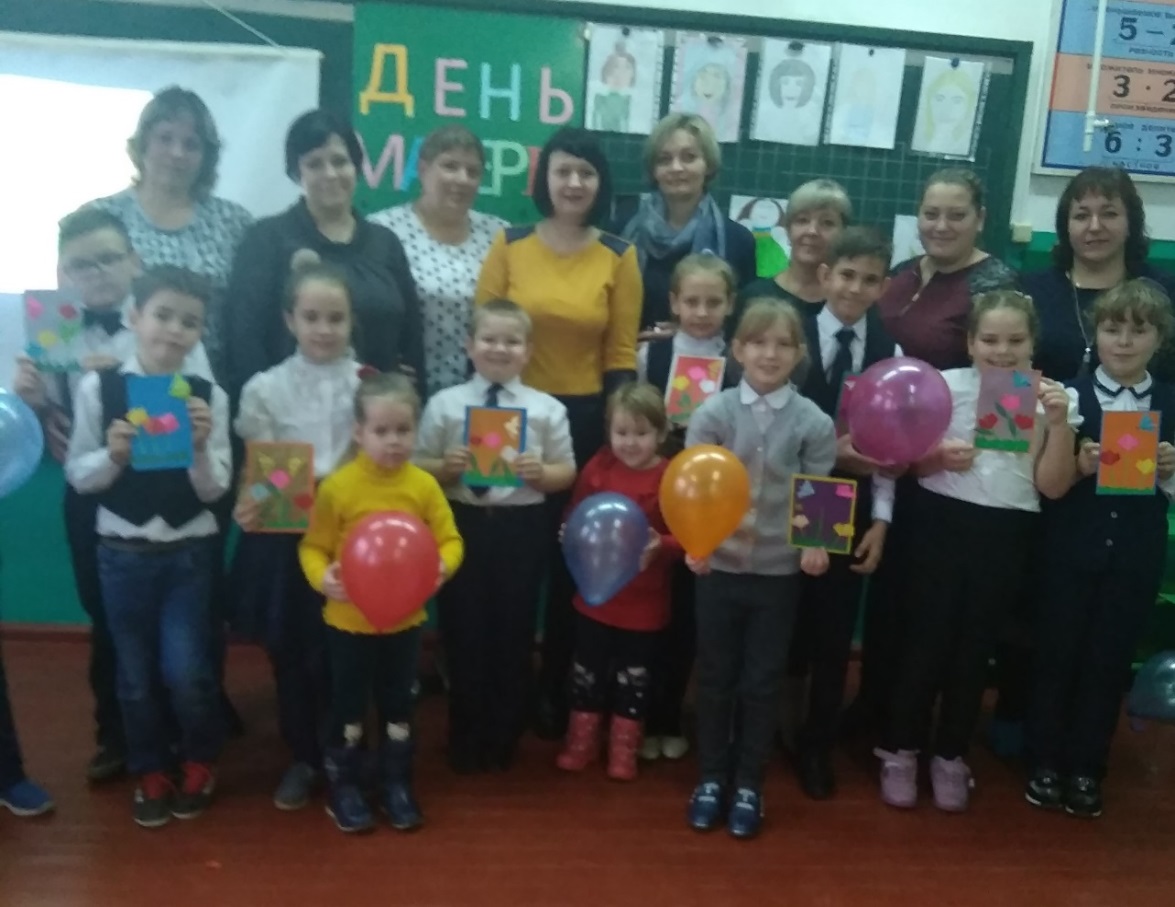 Новый год
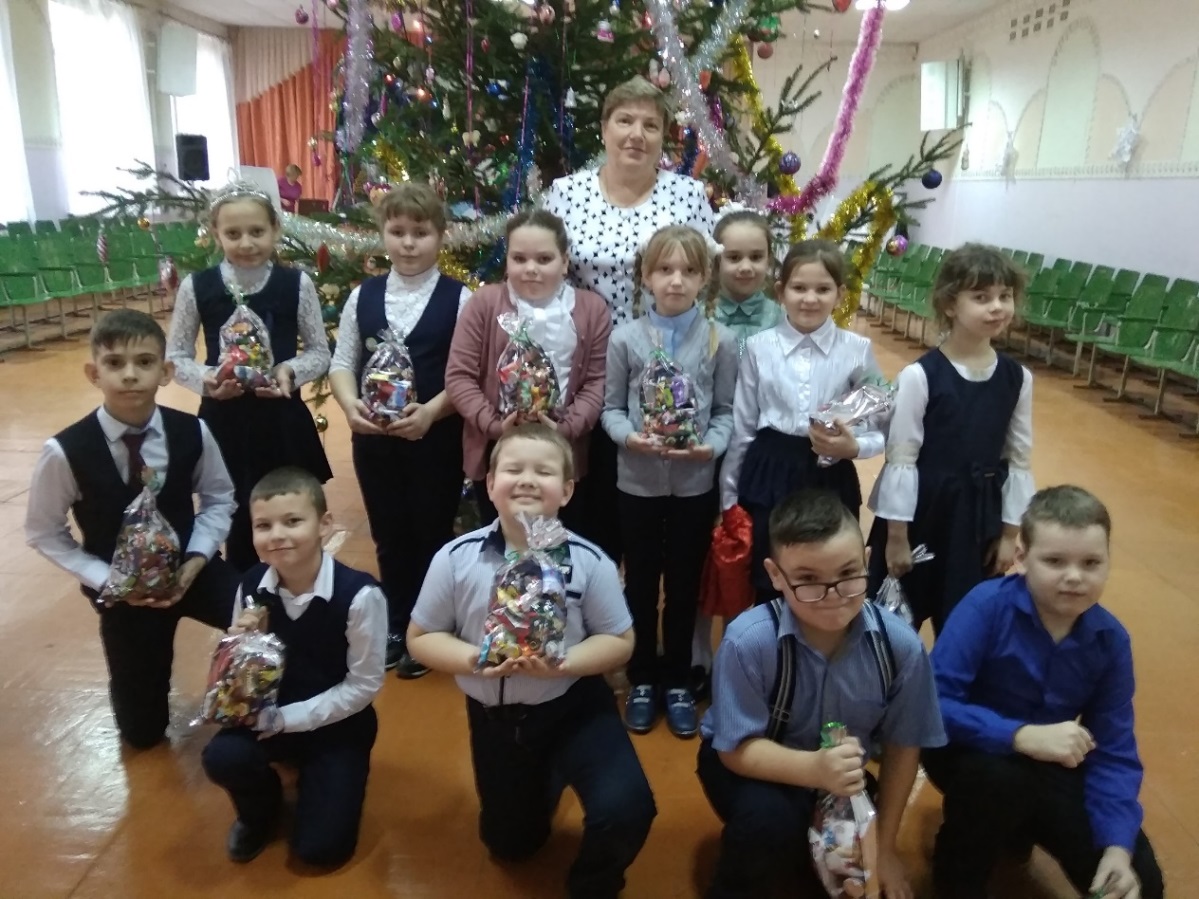 День Матери
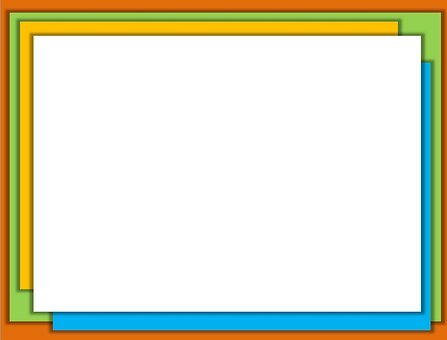 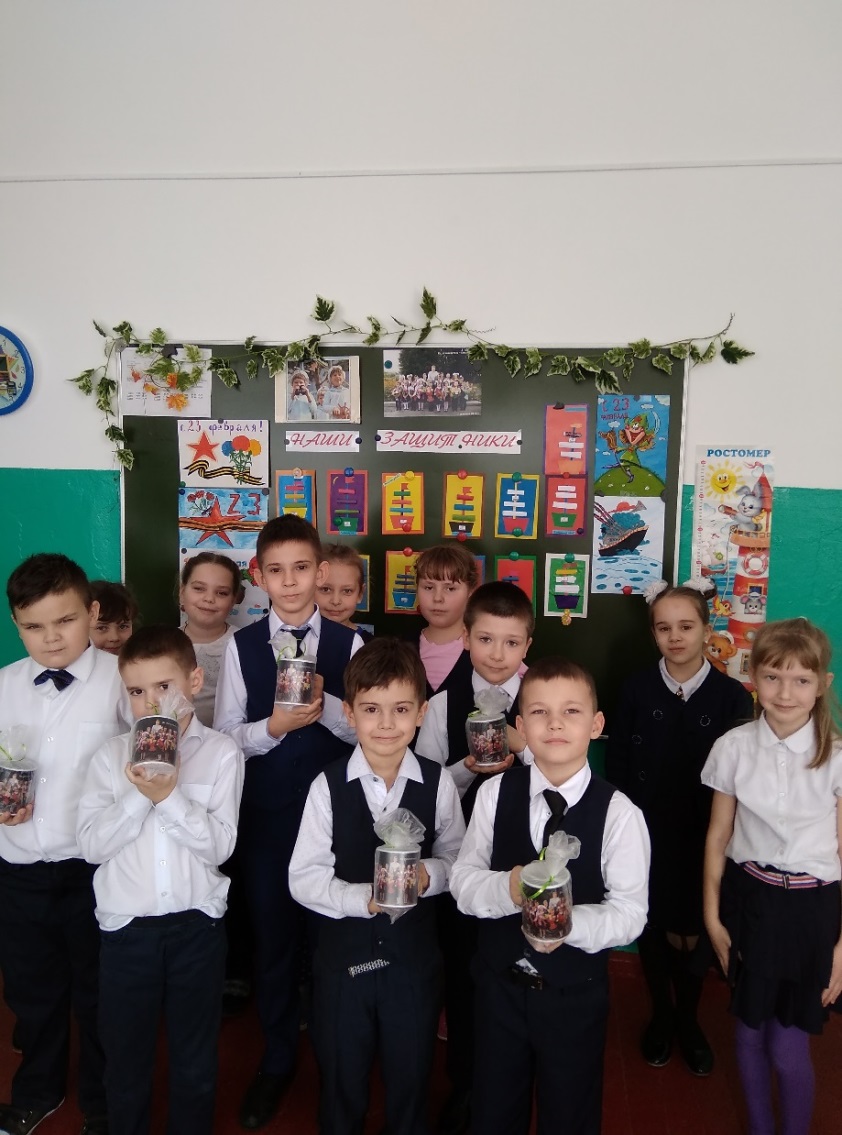 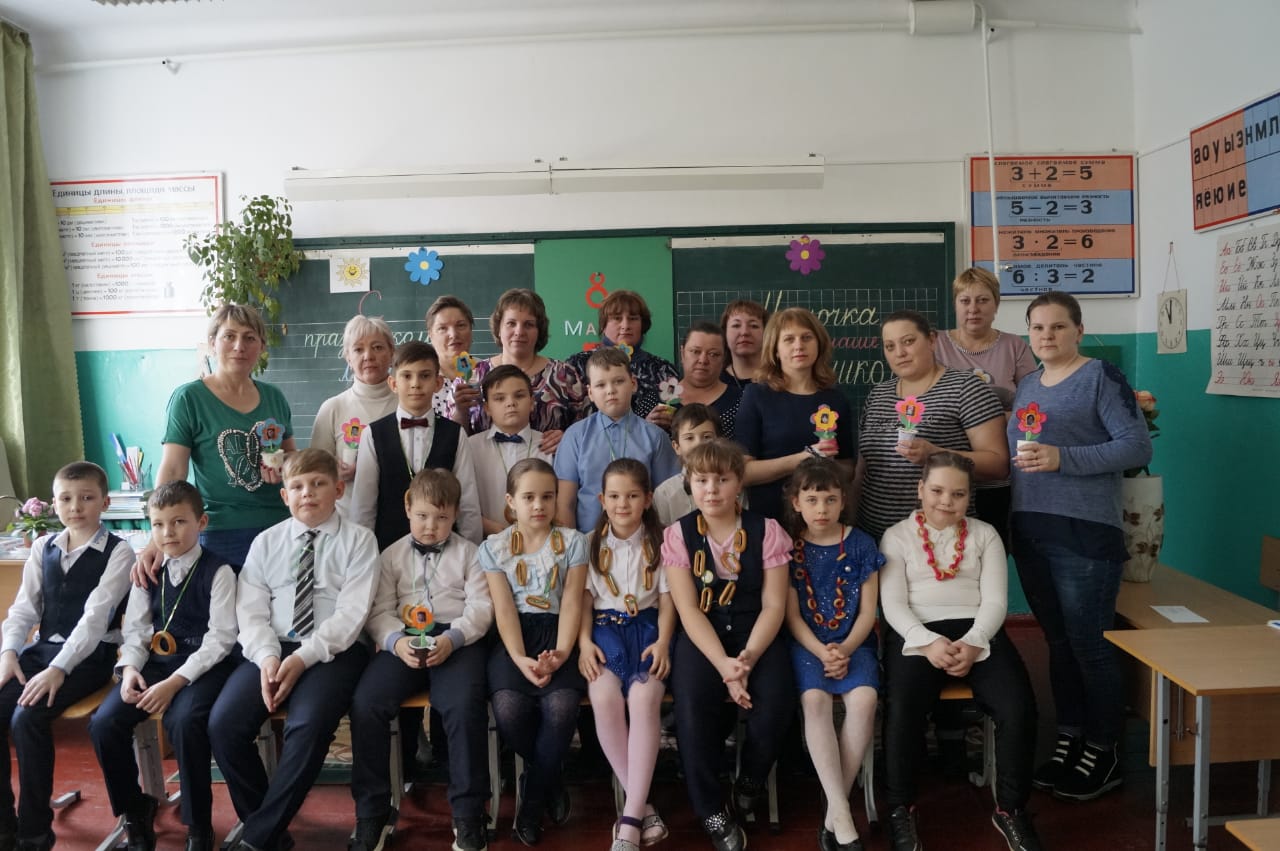 8 Марта
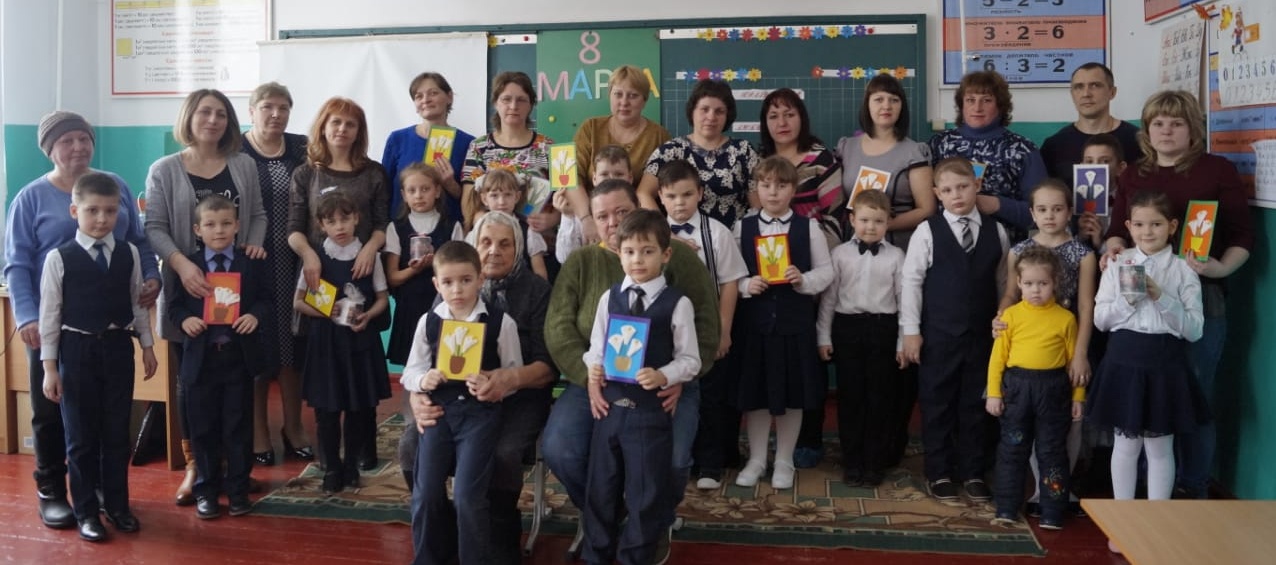 23 февраля